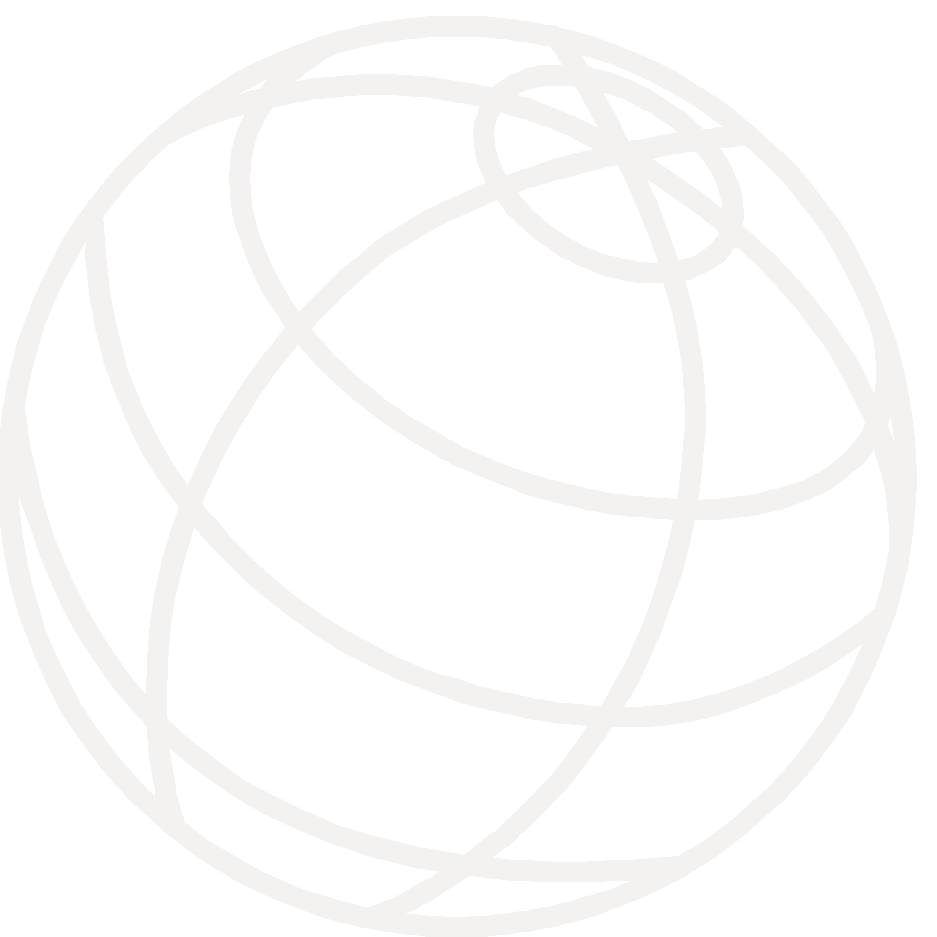 EXPERT LEVEL TRAINING ON TELECOM NETWORK COST MODELLING FOR THE HIPSSA REGIONS 

Arusha            
15-19 July, 2013

David Rogerson, ITU Expert
1
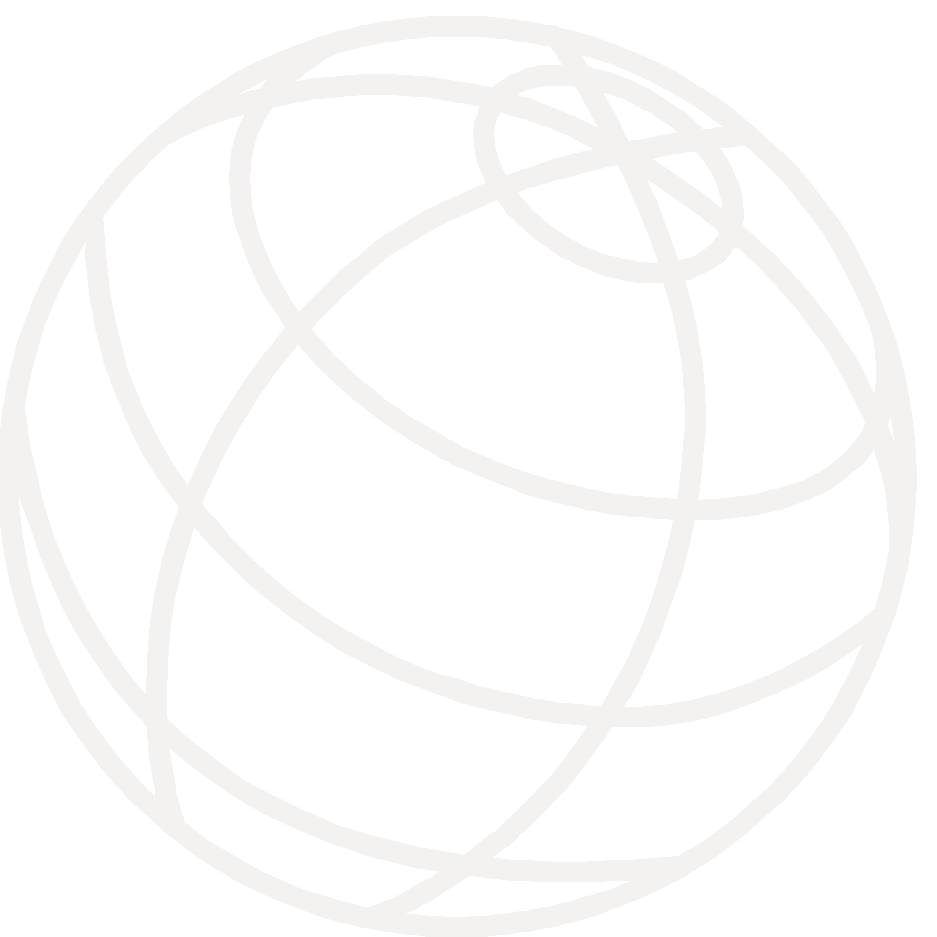 Session 6:Calculation of call termination using different cost concepts (a practical exercise)
2
Agenda
Aims and objectives for this session
3
Introducing Normalia
All the practical exercises in this workshop concern the fictitious African country of Normalia.
Normalia is a typical (“normal”) country with regulatory challenges similar to those in your country.  
The details required for each practical exercise are presented in the slides / handouts.
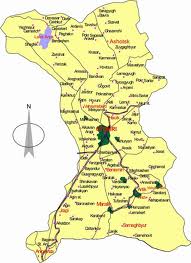 4
Telecoms in Normalia
Telecom Sector Regulator
(TRAN)
Mobile Telecoms 
40% teledensity
Telecom (70%)
Normcell (30%)
Mobilco (new)
Fixed Telecoms 
15% teledensity
Telecom (100%)
5
Interconnection rates
TRAN follows international best practice and is inclined towards cost-based rates
But following previous practice it has given Telecom and Mobilco 3 months to negotiate interconnection
Meantime TRAN has appointed an internal Cost Engineer-Accounting Team (CEAT) to report on different cost standards:
Stand alone costs (SAC)
Fully allocated costs (FAC)
Long run incremental costs (LRIC)
6
A. 2G Network – Direct On-net Costs
$ 172 M
B. 3G Network – Direct On-net Costs
$  48 M
C. 2G Network – Direct Interconnect Costs
$ 160 M
D. 3G Network – Direct Interconnect Costs
$   35 M
$ 180 M
E. Shared Network - Direct Costs
F. Retail– Direct Costs
$ 280 M
G. Network – Indirect OPEX
$  90 M
H. Common and Overhead Costs
$  70 M
Cost data obtained from Telecom
These costs are exclusively for the mobile network (all costs shared with fixed services have been allocated in proportion to traffic volumes)
7
Volume data obtained from Telecom
Mobile Subscribers 
2G – 12 million
3G – 3 million
Mobile Traffic (minutes p.a.)
On-net – 4,000m
Termination – 2,000m
Origination – 1,500m
For the purpose of this exercise you may assume that there are no other mobile services – SMS and data are insignificant.
8
Your task
GROUP WORK EXERCISE 1
As CEAT, advise the Board of TRAN as follows:
Calculate or estimate the approximate SAC, FAC and LRIC (TSLRIC) of mobile termination for 2G, 3G and combined?
Which cost standard should apply to the mobile termination rate (MTR)?  Why?
Should there be a different MTR for 2G and 3G traffic? Why or why not?
9
Reporting format
All costs to be shown in $ cents per minute
10